“A strhla se bitva na nebi: Michael a jeho andělé se utkali    s drakem. Drak i jeho andělé bojovali, ale nezvítězili, a nebylo již pro ně místo v nebi”                (Zjevení 12,7.8)
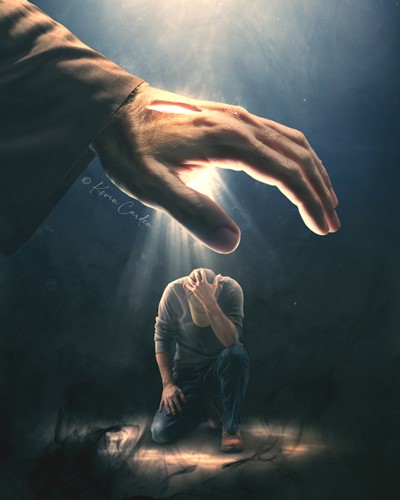 “Neboj se, vždyť já jsem s tebou, neohlížej se úzkostlivě, já jsem tvůj Bůh. Dodám ti odvahu, pomocí ti budu, budu tě podpírat pravicí své spravedlnosti” (Izajáš 41,10)
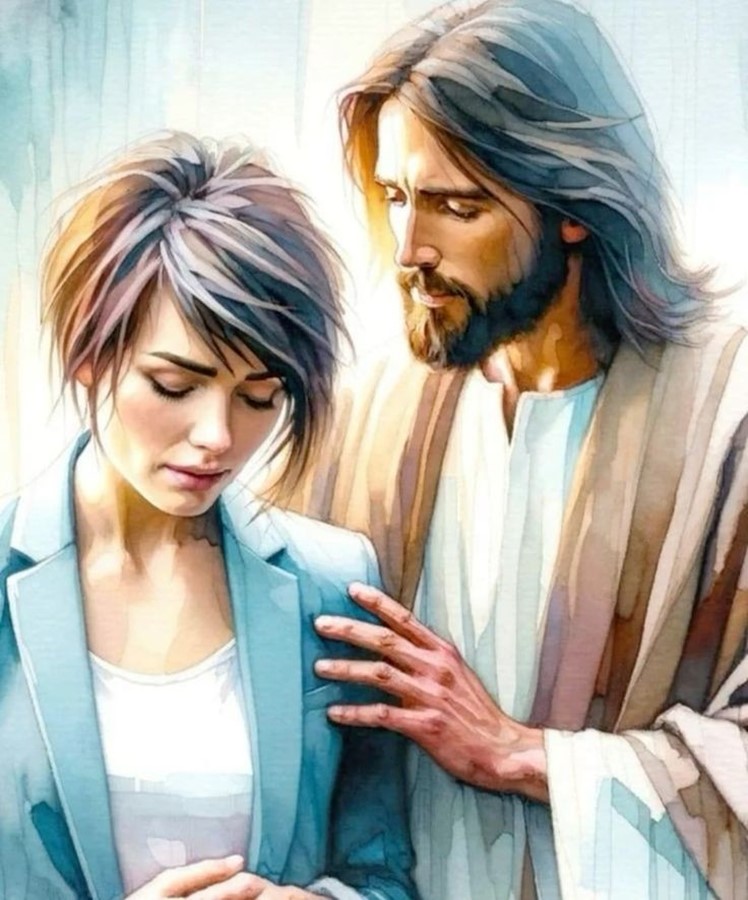 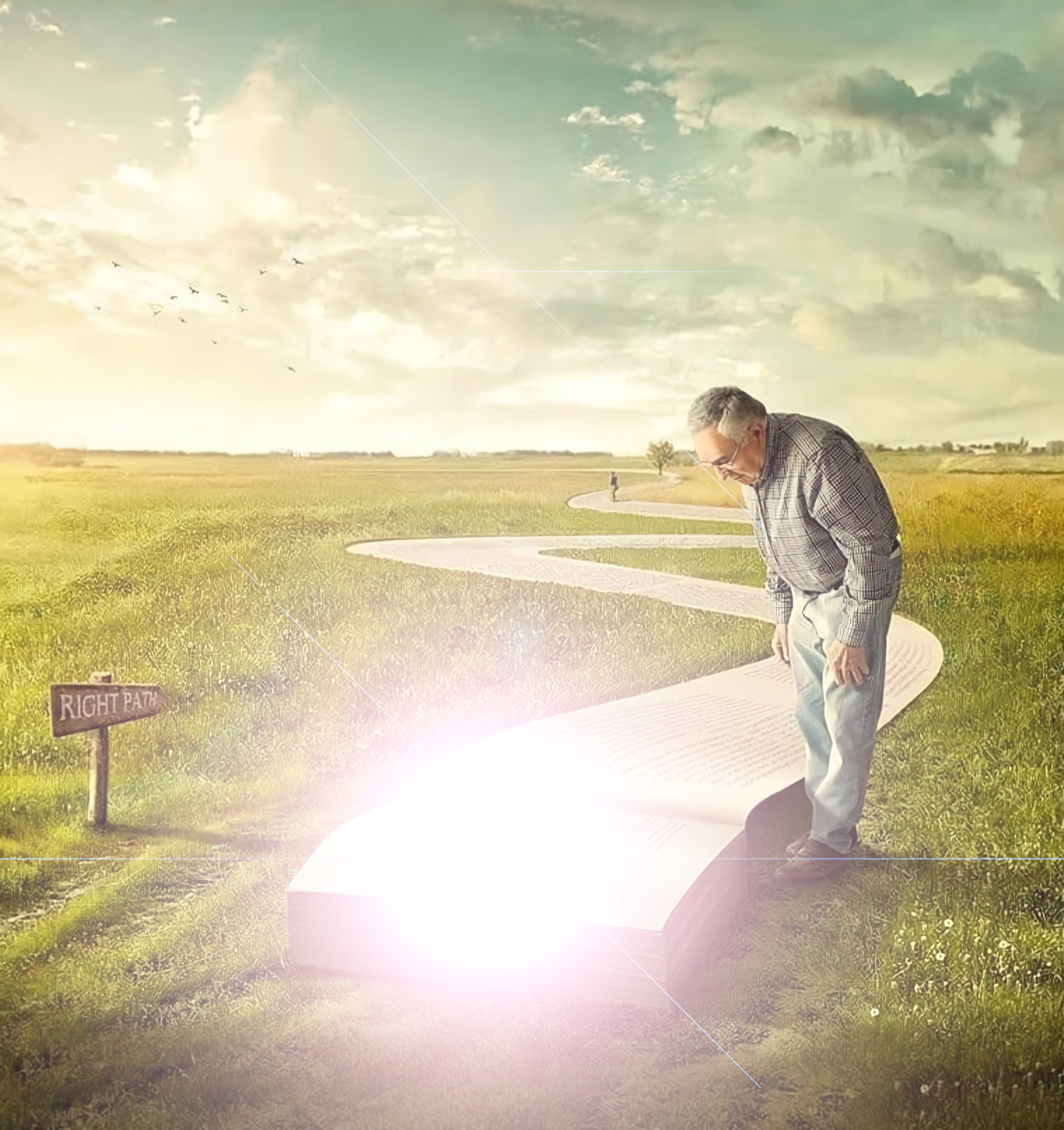 “Ježíš jim řekl: ‘Ještě jen na malou chvíli je světlo mezi vámi. Dokud máte světlo, neustávejte  v cestě, aby vás nepřekvapila tma; kdo chodí ve tmě, neví, kam jde’ ”
(Jan 12,35)
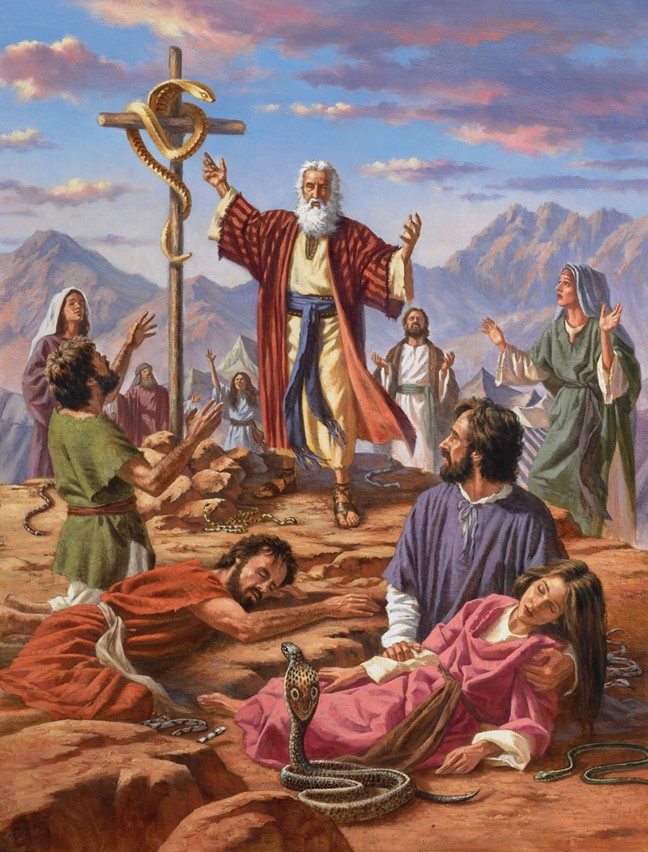 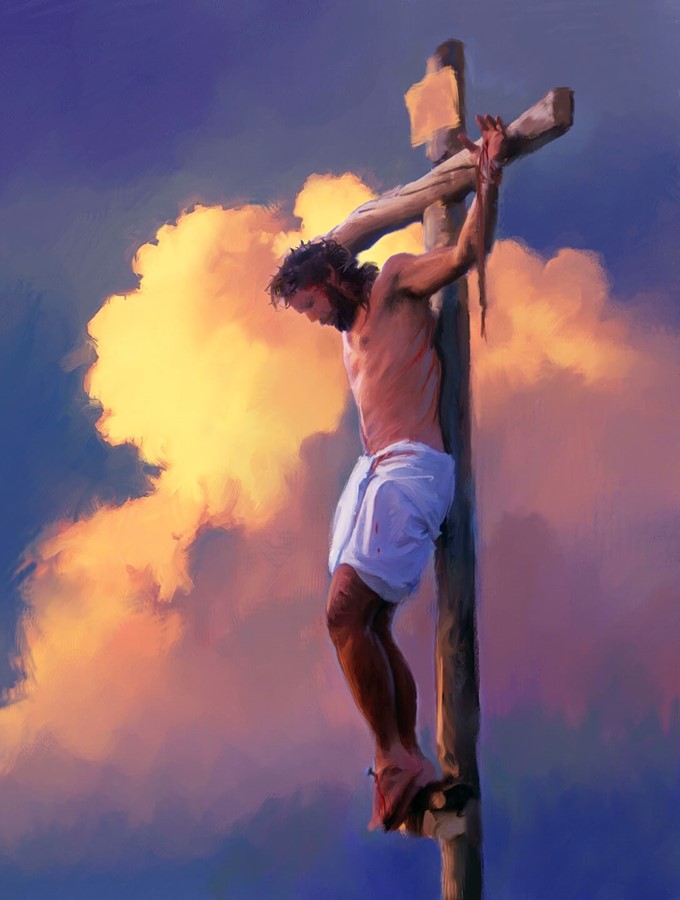 “Jako Mojžíš vyvýšil hada na poušti, tak musí být vyvýšen Syn člověka, aby každý, kdo v něho věří, měl život věčný” (Jan 3,14.15)
“Tvou řeč uchovávám v srdci, nechci proti tobě hřešit” (Žalm 119,11)
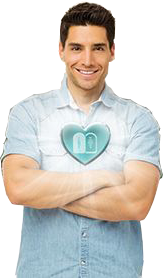 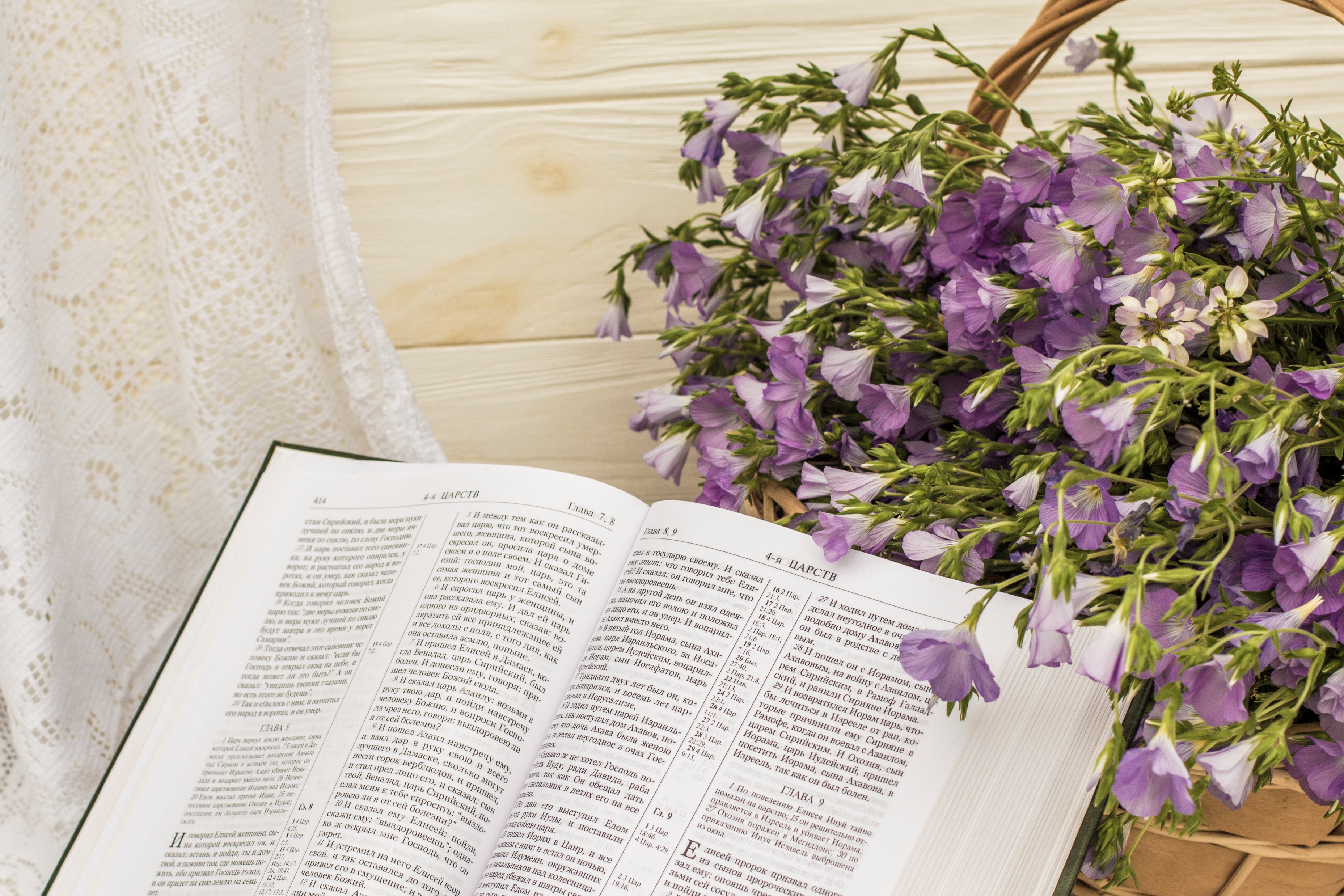 “Tráva usychá, květ vadne, ale slovo  Boha našeho je stálé navěky” (Izajáš 40,8)
“V onen den se bude říkat: ‘Hle, to je náš Bůh. V něho jsme skládali naději a on nás spasil. Je to Hospodin,     v něhož jsme skládli naději, budeme jásat a radovat se, že nás spasil’ ” (Izajáš 25,9)
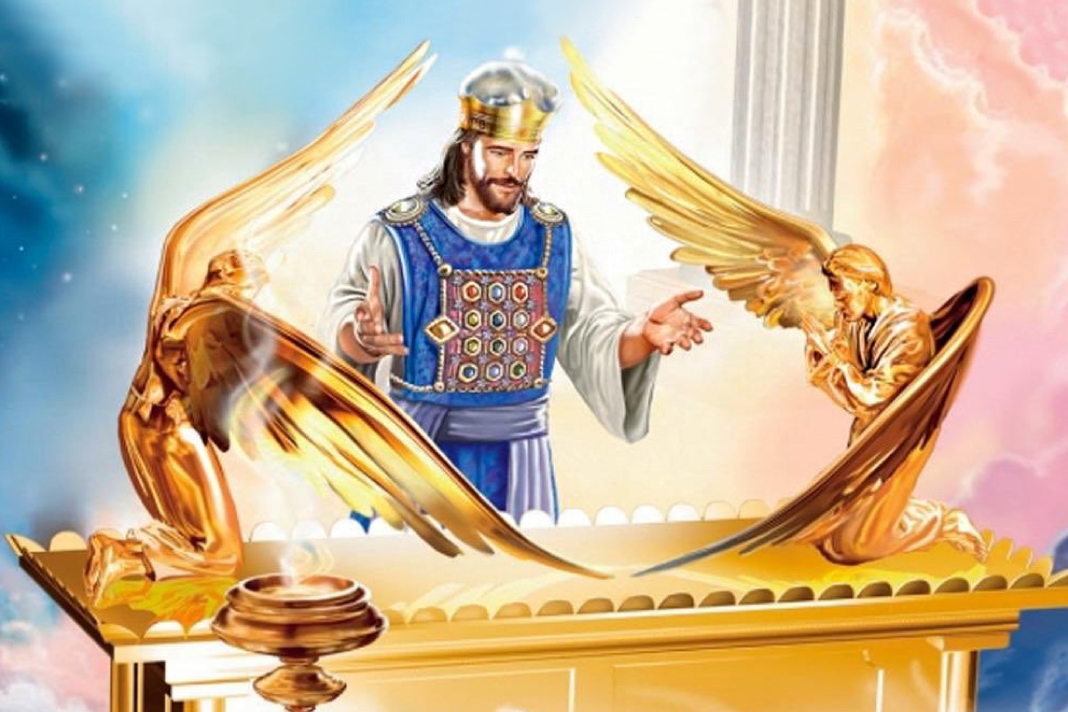 “Z toho, co bylo řečeno, plyne: máme velekněze, který usedl       po pravici Božího trůnu v nebesích jako služebník pravé svatyně        a stánku, který zřídil sám Hospodin, a nikoli člověk”              (list Židům 8,1.2)
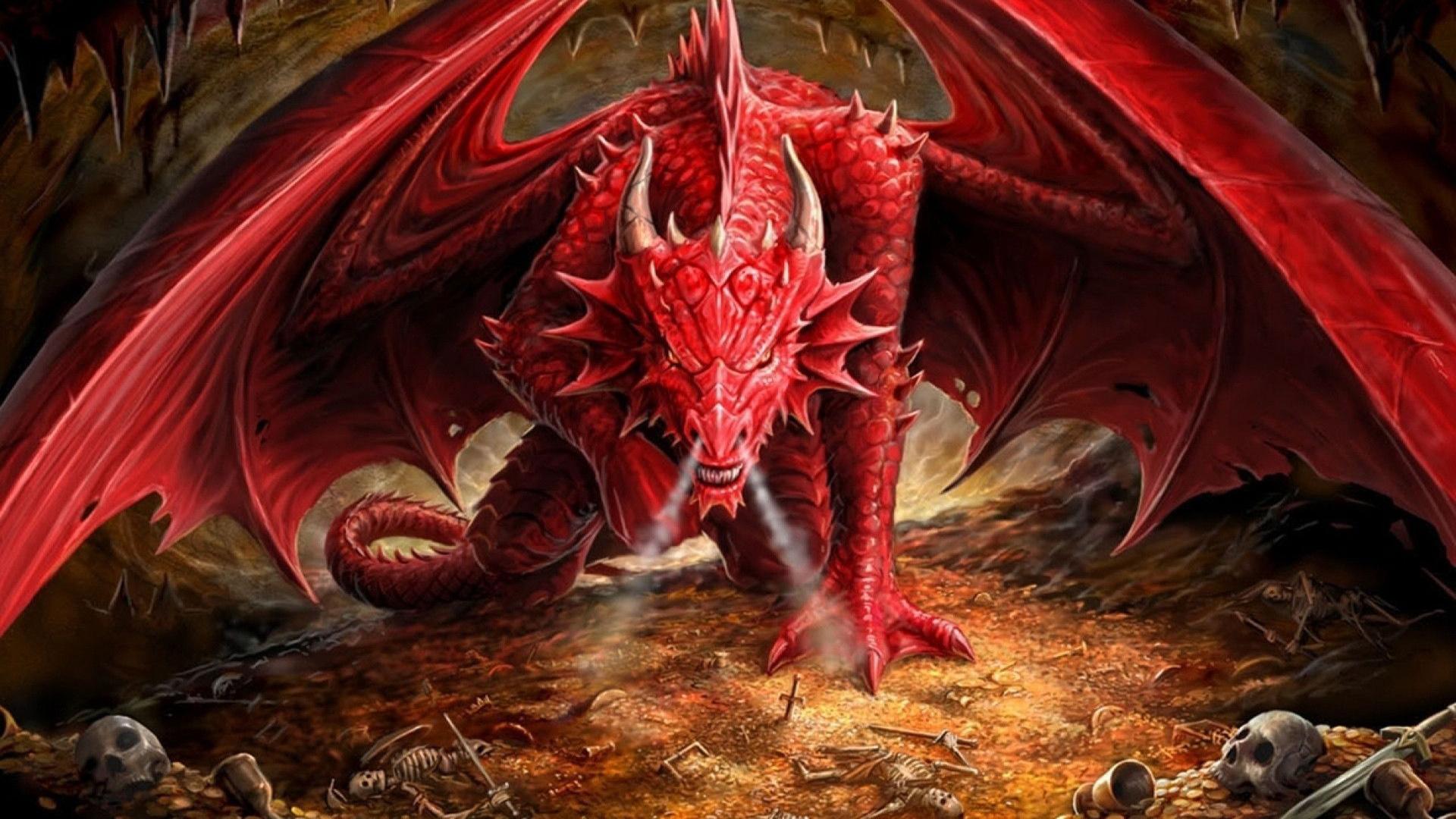 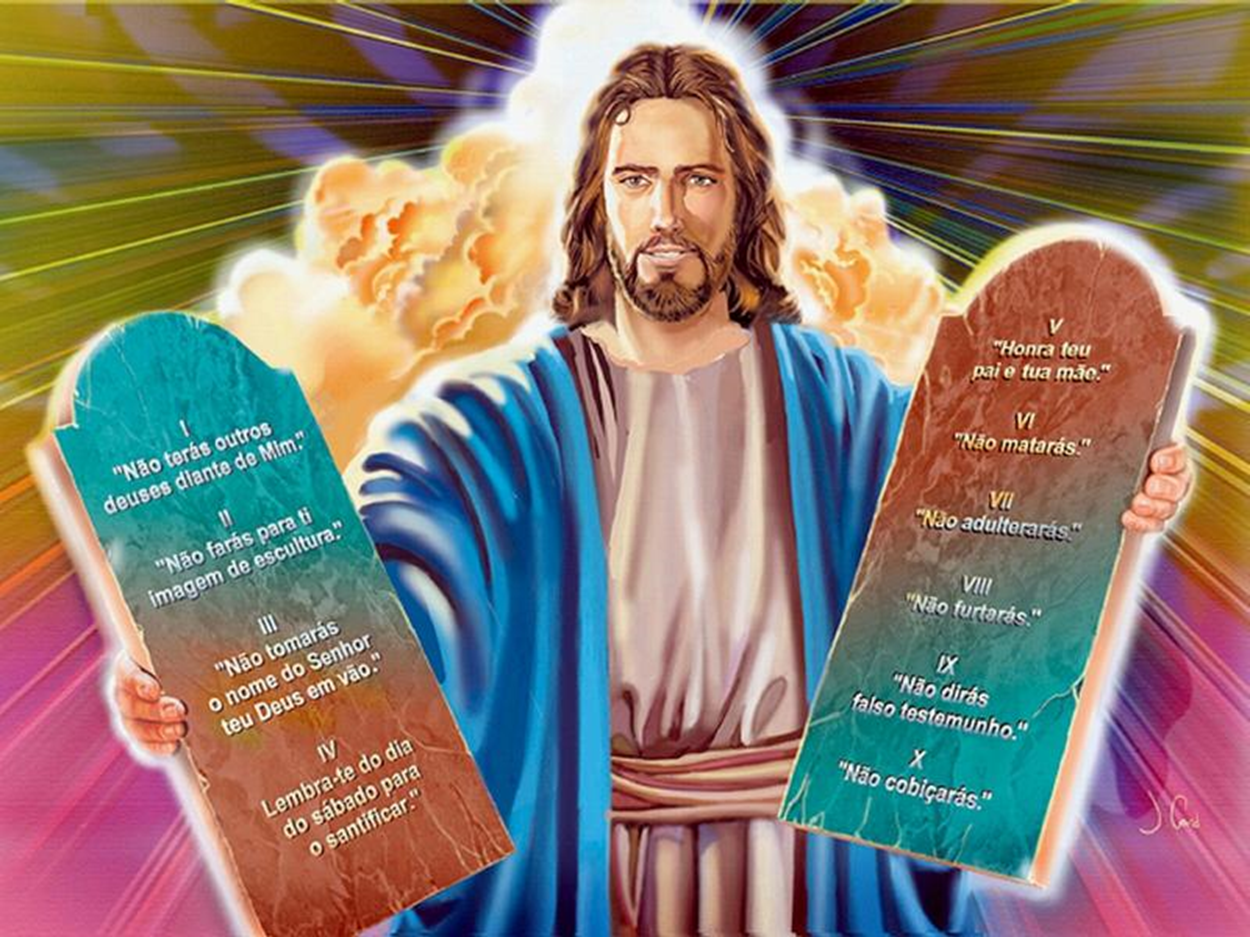 “Drak v hněvu vůči té ženě rozpoutal válku           proti ostatnímu jejímu potomstvu, proti těm, kdo zachovávají přikázání Boží a drží se svědectví Ježíšova” (Zjevení 12,17)
“Toto vám říkám podle slova Páně: My živí, kteří se  dočkáme příchodu Páně, zesnulé nepředejdeme. Zazní hlas archanděla a zvuk Boží polnice, sám Pán sestoupí        z nebe, a ti, kdo zemřeli        v Kristu, vstanou nejdříve; potom my živí, kteří se toho dočkáme, budeme spolu s nimi uchváceni v oblacích vzhůru vstříc Pánu. A pak už navždy budeme s Pánem”
(1. list Tesalonickým 4,16.17)
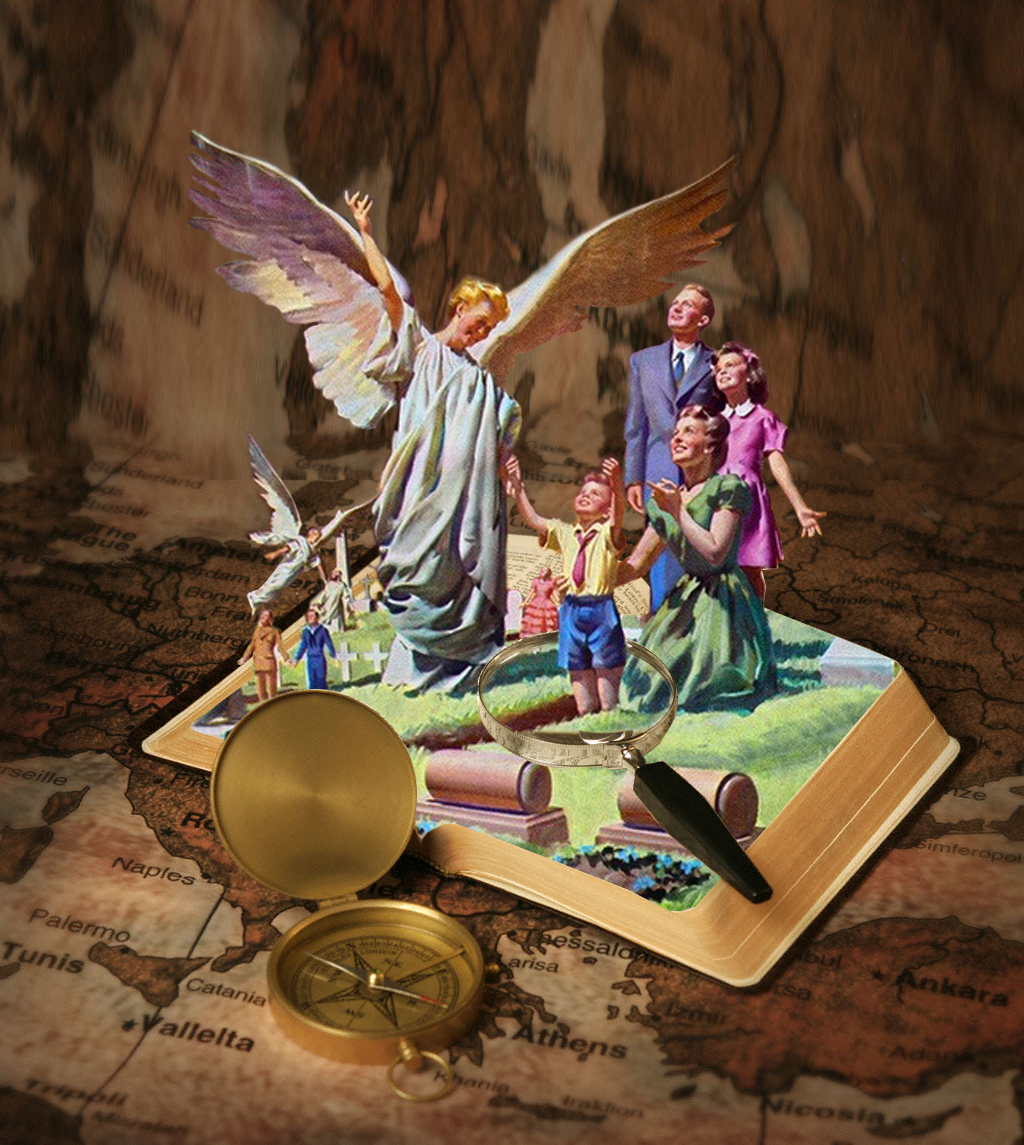 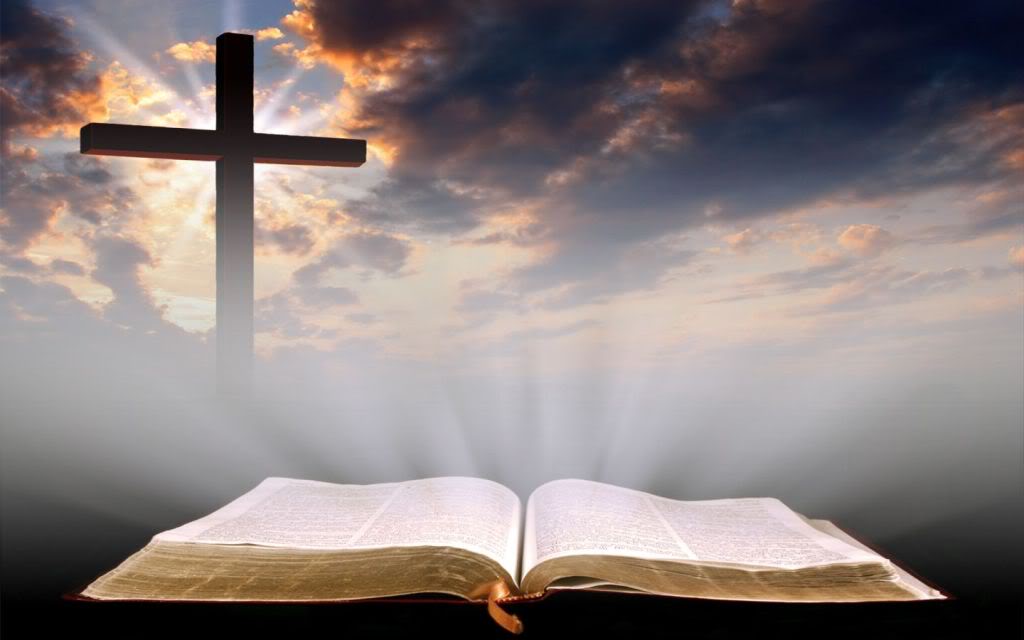 “Posvěť je pravdou;          tvoje slovo je pravda”
(Jan 17,17)
“Pravdu získej a nekupči moudrostí, kázní a rozumností” (Přísloví 23,23)
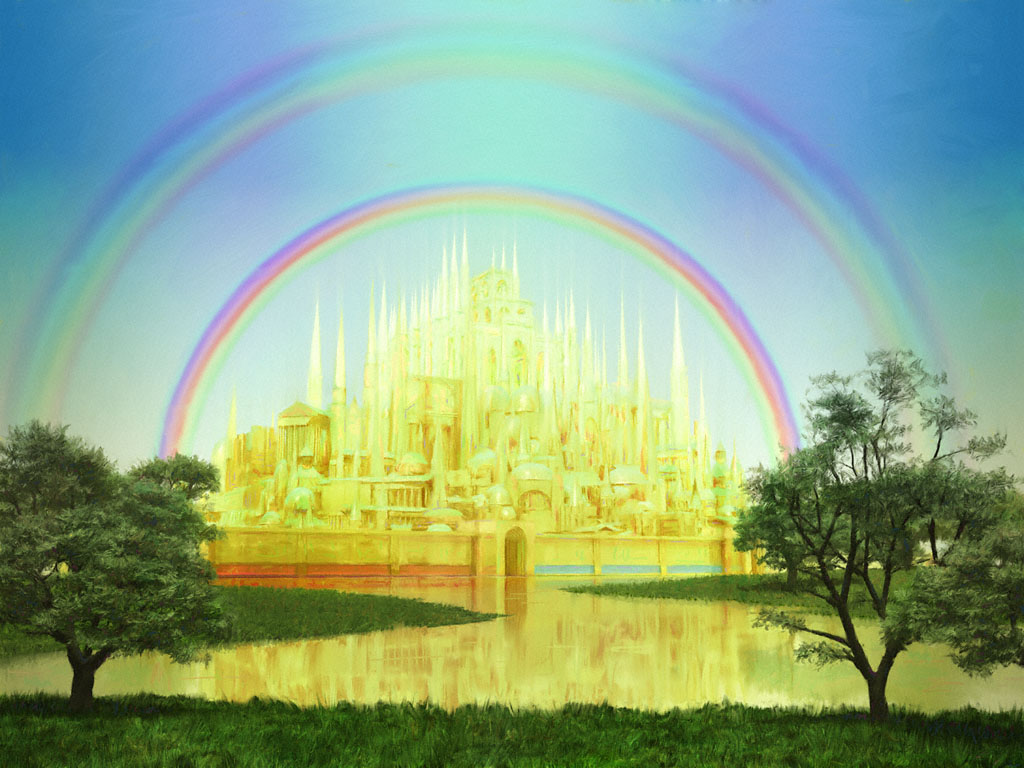 “A slyšel jsem veliký hlas        od trůnu: ‘Hle, příbytek        Boží uprostřed lidí, Bůh  bude přebývat mezi nimi      a oni budou jeho lid;         on  sám, jejich Bůh bude          s nimi, a setře jim každou slzu z očí. A smrti již nebude, ani žalu ani nářku  ani bolesti už nebude – neboť co bylo, pominulo’ ”            (Zjevení 21,3.4)
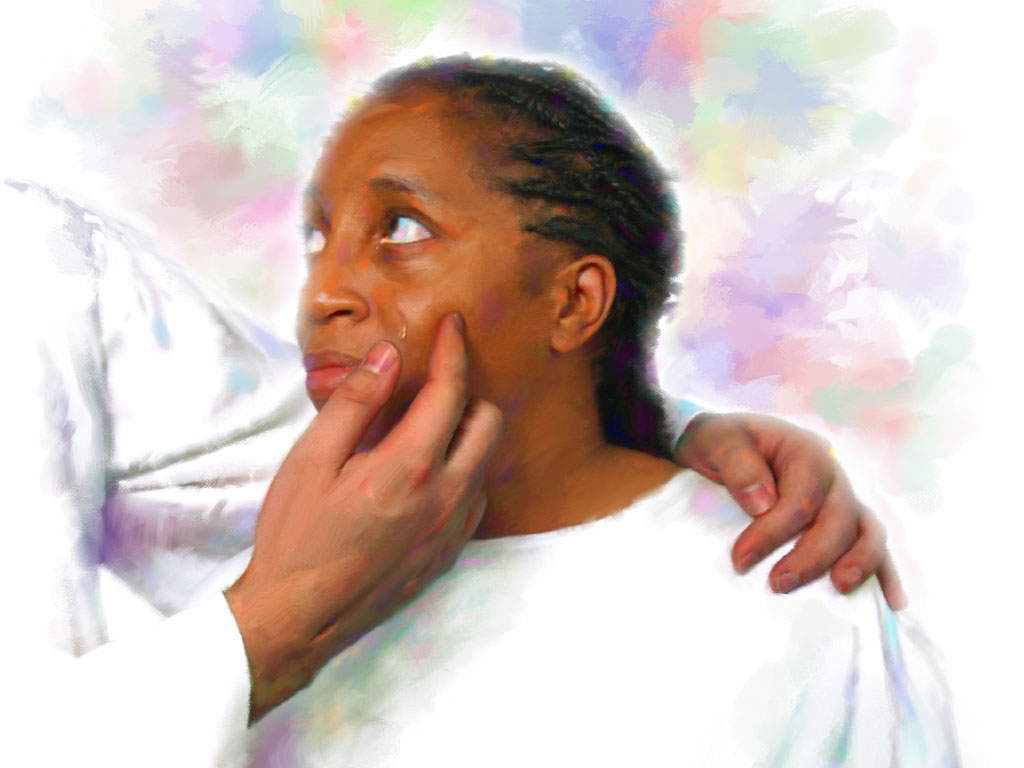